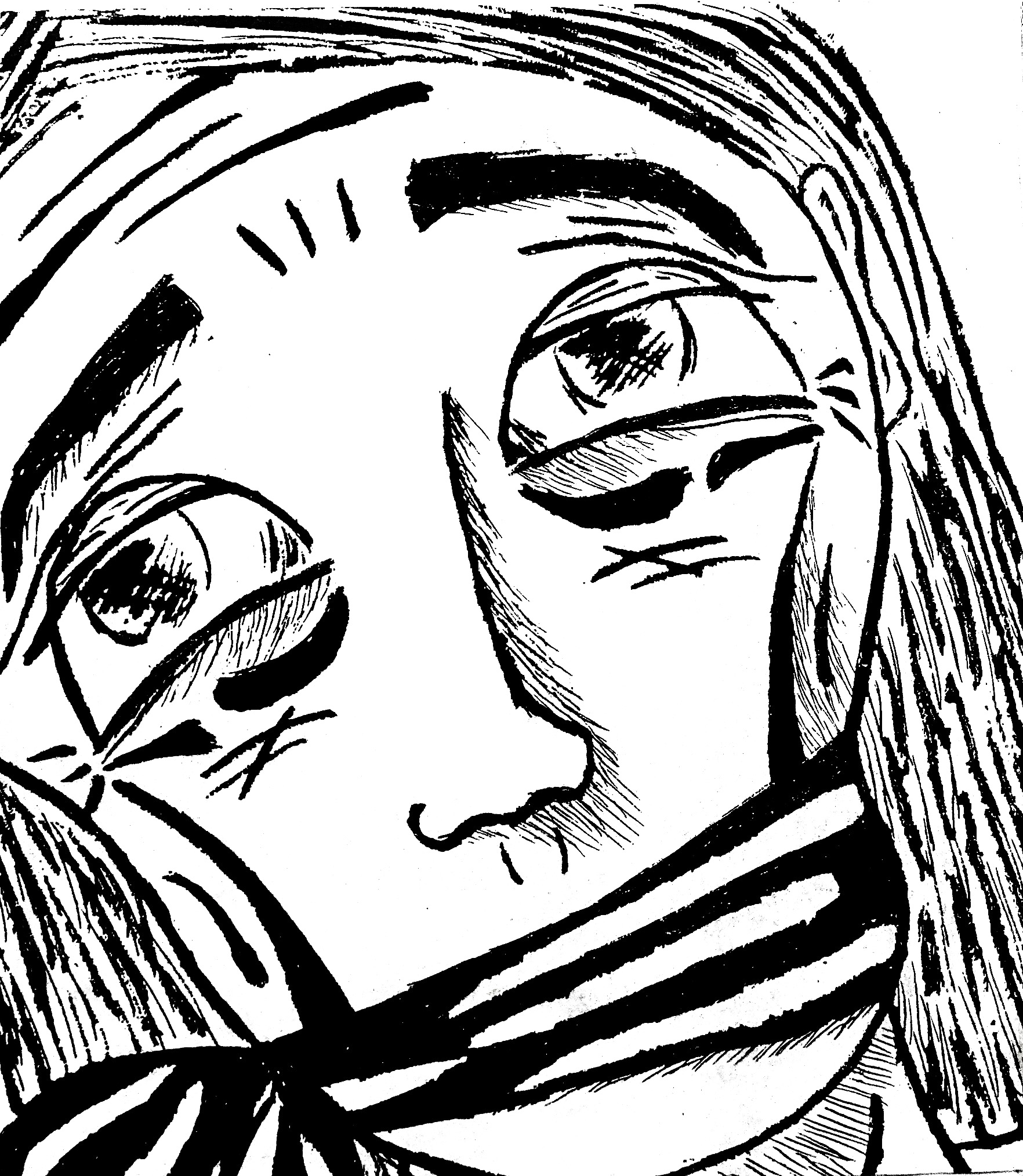 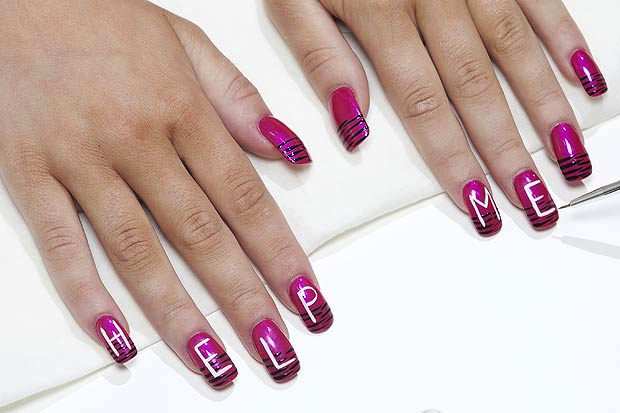 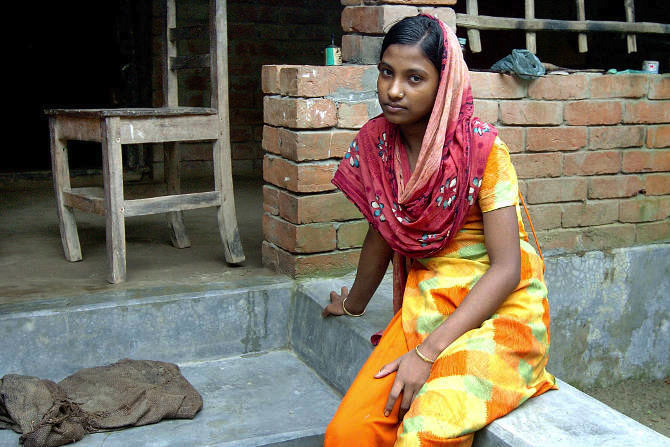 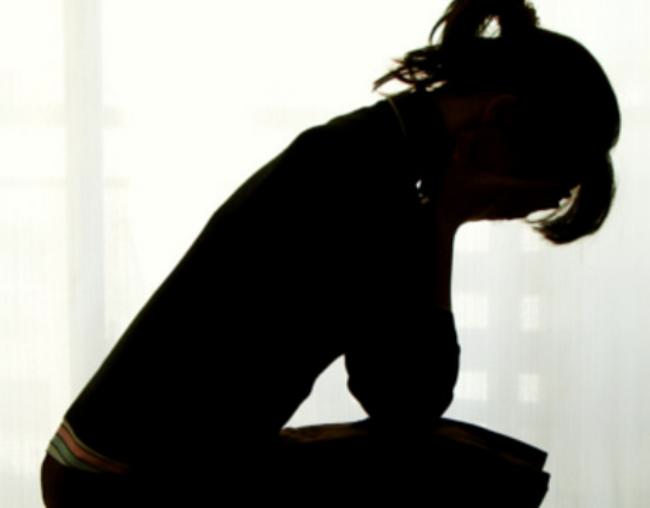 /
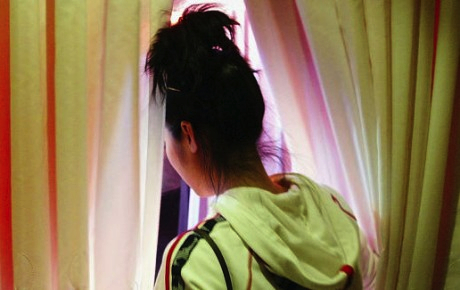 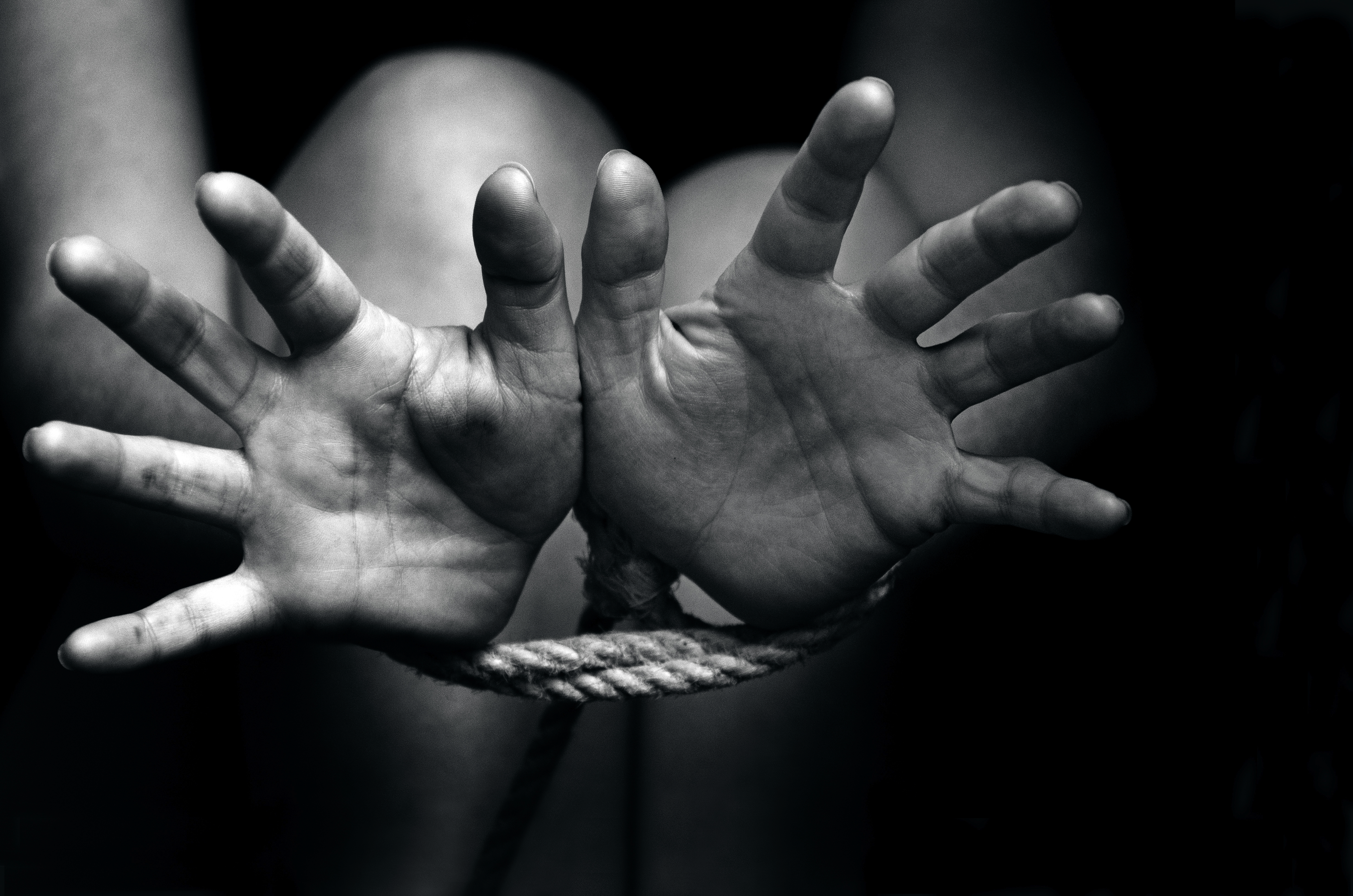 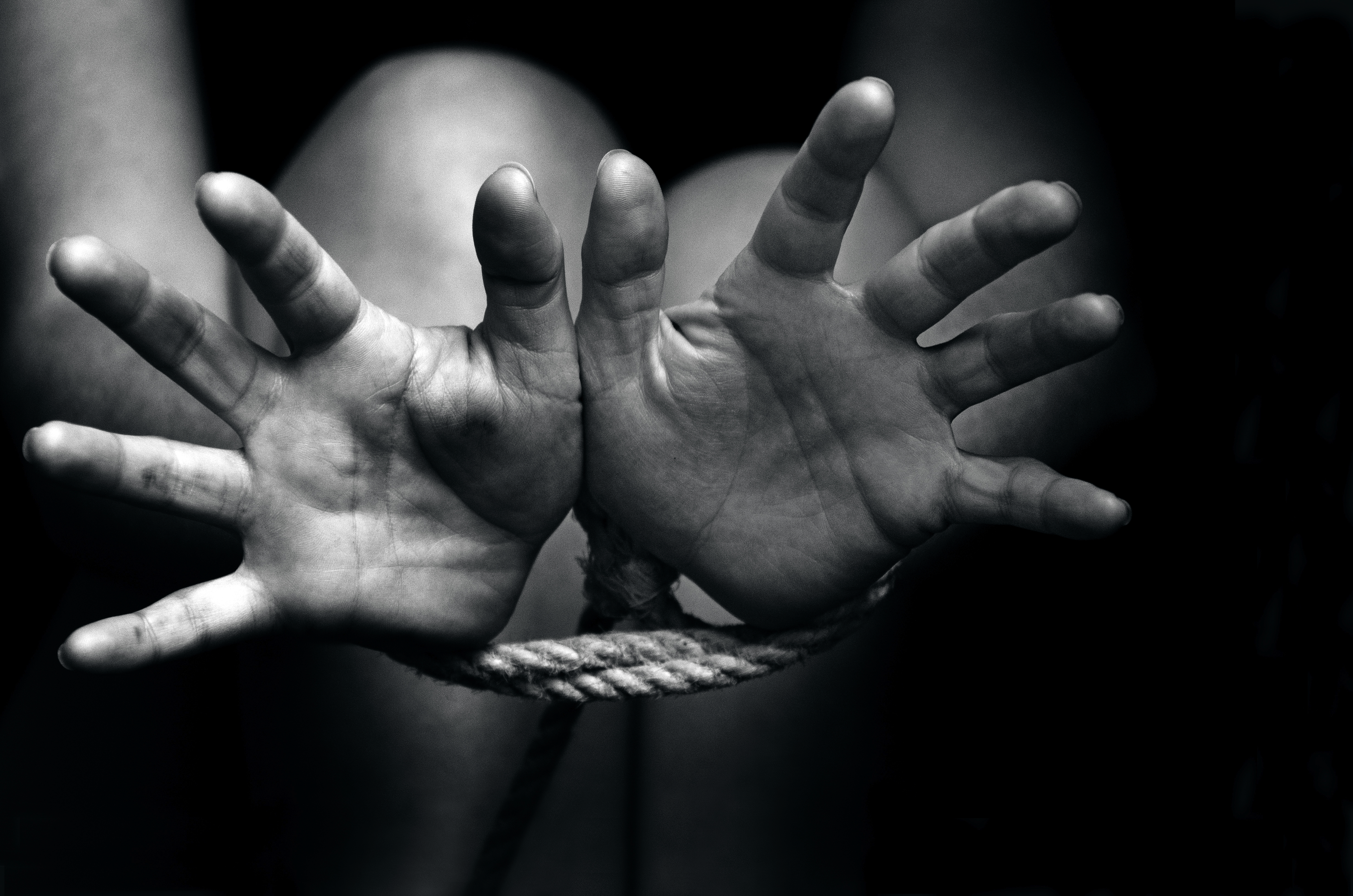 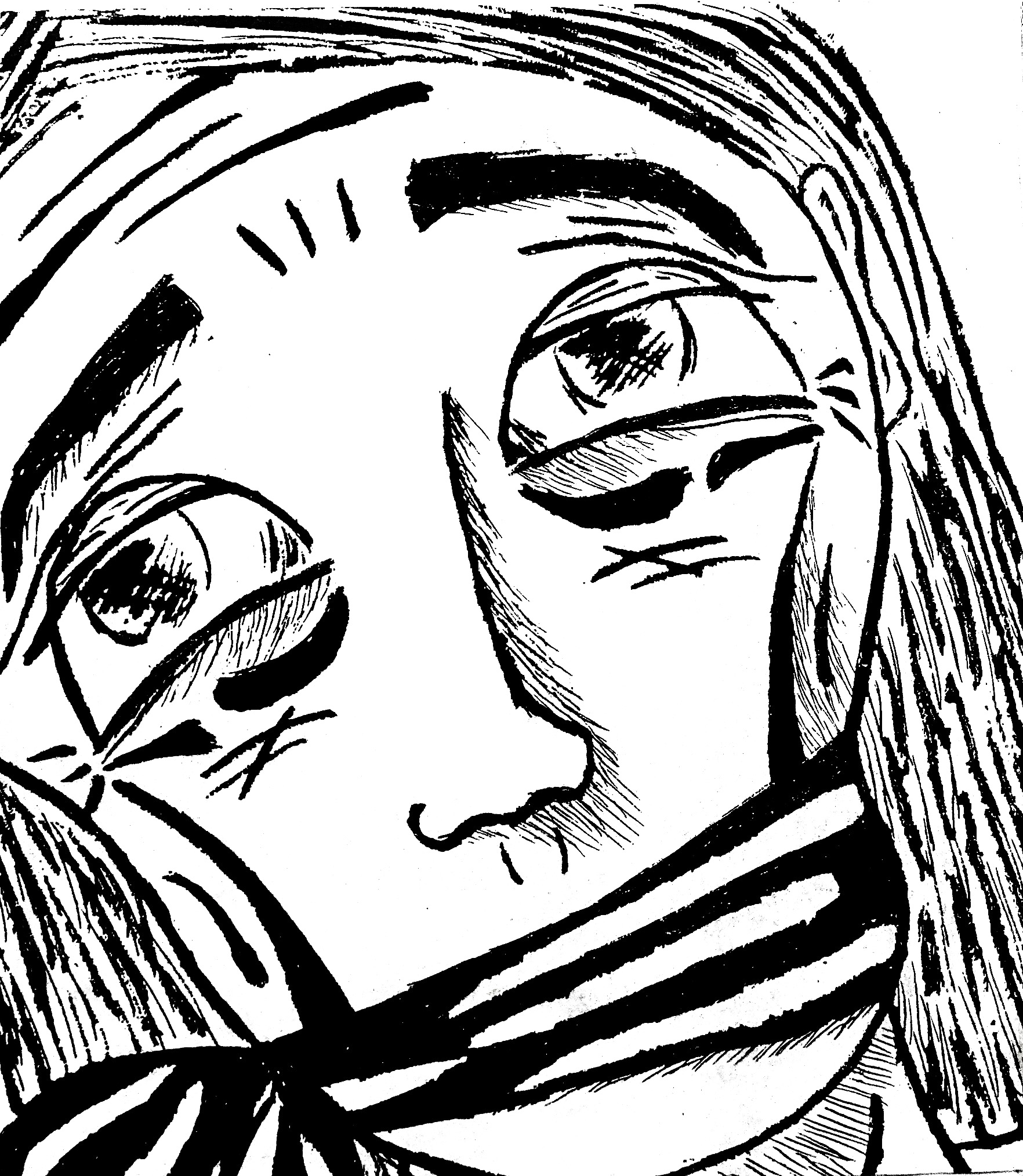